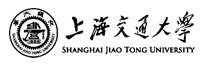 毕业论文答辩
答辩人：某某某    导师：xiazaii
某某某大学 2018届 某某系 X班
目录
Contents
选题背景与意义
国内外研究现状
理论框架
研究方法与进程
分析与讨论
结论与建议
1
2
3
4
5
6
某某某大学 2018届 某某系 X班
选题背景
1
在此处添加详细描述文本，尽量与标题文本语言风格相符合。
在此处添加详细描述文本在此处添加详细描述文本，尽量与标题文本语言风格相符合，语言描述尽量简洁生动，尽可能概括出段落内容，尽量将每页幻灯片文字内容控制在200字以内，将每页幻灯片动态演示时间长度尽量控制在5分钟以内。页幻灯片动态演示时间长度尽量控制在5分钟以内。
单击此处添加标题
在此处添加详细描述文本，尽量与标题文本语言风格相符合，语言描述尽量简洁生动，尽可能概括出段落内容。
+
添加相关文字
选题意义
1
在此处添加详细描述文本，尽量与标题文本语言风格相符合。
Image
Image
单击添加标题
在此处添加详细描述文本，尽量与标题文本语言风格相符合，语言描述尽量简洁生动。

尽可能概括出段落内容，尽量将每页幻灯片文字内容控制在200字以内，将每页幻灯片动态演示时间长度尽量控制在5分钟以内。

在此处添加详细描述文本，尽量与标题文本语言风格相符合，语言描述尽量简洁生动。
单击添加标题
在此处添加详细描述文本，尽量与标题文本语言风格相符合，语言描述尽量简洁生动。

尽可能概括出段落内容，尽量将每页幻灯片文字内容控制在200字以内，将每页幻灯片动态演示时间长度尽量控制在5分钟以内。

在此处添加详细描述文本，尽量与标题文本语言风格相符合，语言描述尽量简洁生动。
+
+
国外研究现状
2
在此处添加详细描述文本，尽量与标题文本语言风格相符合。
单击此处添加标题
在此处添加详细描述文本，尽量与标题文本语言风格相符合，语言描述尽量简洁生动，尽可能概括出段落内容。
+
单击此处添加标题
在此处添加详细描述文本，尽量与标题文本语言风格相符合，语言描述尽量简洁生动，尽可能概括出段落内容。
+
56%
46%
39%
单击此处添加标题
在此处添加详细描述文本，尽量与标题文本语言风格相符合，语言描述尽量简洁生动，尽可能概括出段落内容。
+
国外研究现状
2
在此处添加详细描述文本，尽量与标题文本语言风格相符合。
在此处添加详细描述文本在此处添加详细描述文本，尽量与标题文本语言风格相符合，语言描述尽量简洁生动，尽可能概括出段落内容，尽量将每页幻灯片文字内容控制在200字以内，将每页幻灯片动态演示时间长度尽量控制在5分钟以内。页幻灯片动态演示时间长度尽量控制在5分钟以内。
单击此处添加标题
在此处添加详细描述文本，尽量与标题文本语言风格相符合，语言描述尽量简洁生动，尽可能概括出段落内容
+
添加相关文字
国外研究现状
2
在此处添加详细描述文本，尽量与标题文本语言风格相符合。
2,359
在此处添加详细描述文本，尽量与标题文本语言风格相符合。
2,359
在此处添加详细描述文本，尽量与标题文本语言风格相符合。
产品名称
产品名称
国内研究现状
2
在此处添加详细描述文本，尽量与标题文本语言风格相符合。
单击此处添加标题
在此处添加详细描述文本，尽量与标题文本语言风格相符合，语言描述尽量简洁生动，尽可能概括出段落内容。
+
单击此处添加标题
在此处添加详细描述文本，尽量与标题文本语言风格相符合，语言描述尽量简洁生动，尽可能概括出段落内容。
+
56%
46%
39%
单击此处添加标题
在此处添加详细描述文本，尽量与标题文本语言风格相符合，语言描述尽量简洁生动，尽可能概括出段落内容。
+
国内研究现状
2
在此处添加详细描述文本，尽量与标题文本语言风格相符合。
单击此处添加标题
在此处添加详细描述文本，尽量与标题文本语言风格相符合，语言描述尽量简洁生动，尽可能概括出段落内容，尽量将每页幻灯片文字内容控制在200字以内 。
在此处添加详细描述文本，尽量与标题文本语言风格相符合，语言描述尽量简洁生动，尽可能概括出段落内容，尽量将每页幻灯片文字内容控制在200字以内 。
在此处添加详细描述文本，尽量与标题文本语言风格相符合，语言描述尽量简洁生动，尽可能概括出段落内容，尽量将每页幻灯片文字内容控制在200字以内 。
单击此处添加标题
95%
输入标题
85%
输入标题
70%
输入标题
90%
输入标题
国内研究现状
2
在此处添加详细描述文本，尽量与标题文本语言风格相符合。
单击此处添加标题
在此处添加详细描述文本，尽量与标题文本语言风格相符合，语言描述尽量简洁生动，尽可能概括出段落内容。
+
单击此处添加标题
在此处添加详细描述文本，尽量与标题文本语言风格相符合，语言描述尽量简洁生动，尽可能概括出段落内容。
+
单击此处添加标题
在此处添加详细描述文本，尽量与标题文本语言风格相符合，语言描述尽量简洁生动，尽可能概括出段落内容。
+
理论与框架
3
在此处添加详细描述文本，尽量与标题文本语言风格相符合。
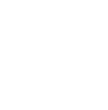 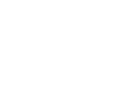 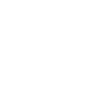 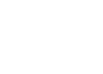 理论三

在此处添加详细描述文
本，尽量与标题文本语
言风格相符合,语言描述
尽量简洁生动，尽可能
概括出段落内容。
理论一

在此处添加详细描述文
本，尽量与标题文本语
言风格相符合,语言描述
尽量简洁生动，尽可能
概括出段落内容。
理论二

在此处添加详细描述文
本，尽量与标题文本语
言风格相符合,语言描述
尽量简洁生动，尽可能
概括出段落内容。
理论四

在此处添加详细描述文
本，尽量与标题文本语
言风格相符合,语言描述
尽量简洁生动，尽可能
概括出段落内容。
研究方法
4
在此处添加详细描述文本，尽量与标题文本语言风格相符合。
方法一

在此处添加详细描述文本，尽量与标题文本语言风格相
符合,语言描述尽量简洁生动。
方法一

在此处添加详细描述文本，尽量与标题文本语言风格相
符合,语言描述尽量简洁生动。
方法一

在此处添加详细描述文本，尽量与标题文本语言风格相
符合,语言描述尽量简洁生动。
方法一

在此处添加详细描述文本，尽量与标题文本语言风格相
符合,语言描述尽量简洁生动。
相关文字
相关文字
相关文字
相关文字
研究进程
4
在此处添加详细描述文本，尽量与标题文本语言风格相符合。
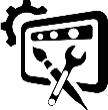 单击添加标题
+
在此处添加详细描述文本，尽量与标题文本语言风格相符合，语言描述尽量简洁生动。尽可能概括出段落内容，尽量将每页幻灯片文字内容控制在200字以内，将每页幻灯片动态演示时间长度尽量控制在5分钟以内。在此处添加详细描述文本，尽量与标题文本语言风格相符合，语言描述尽量简洁生动。尽可能概括出段落内容，尽量将每页幻灯片文字内容控制在200字以内，将每页幻灯片动态演示时间长度尽量控制在5分钟以内
单击添加标题
+
在此处添加详细描述文本，尽量与标题文本语言风格相符合，语言描述尽量简洁生动。尽可能概括出段落内容，尽量将每页幻灯片文字内容控制在200字以内，将每页幻灯片动态演示时间长度尽量控制在5分钟以内。在此处添加详细描述文本，尽量与标题文本语言风格相符合，语言描述尽量简洁生动。尽可能概括出段落内容，尽量将每页幻灯片文字内容控制在200字以内，将每页幻灯片动态演示时间长度尽量控制在5分钟以内
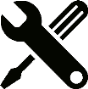 单击添加标题
+
在此处添加详细描述文本，尽量与标题文本语言风格相符合，语言描述尽量简洁生动。尽可能概括出段落内容，尽量将每页幻灯片文字内容控制在200字以内，将每页幻灯片动态演示时间长度尽量控制在5分钟以内。在此处添加详细描述文本，尽量与标题文本语言风格相符合，语言描述尽量简洁生动。尽可能概括出段落内容，尽量将每页幻灯片文字内容控制在200字以内，将每页幻灯片动态演示时间长度尽量控制在5分钟以内
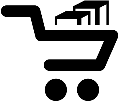 分析与讨论
5
在此处添加详细描述文本，尽量与标题文本语言风格相符合。
单击此处添加标题
在此处添加详细描述文本，尽量与标题文本语言风格相符合，语言描述尽量简洁生动，尽可能概括出段落内容
单击此处添加标题
在此处添加详细描述文本，尽量与标题文本语言风格相符
合，语言描述尽量简洁生动
65%
10%
25%
单击此处添加标题
在此处添加详细描述文本，尽量与标题文本语言风格相符合，语言描述尽量简洁生动，尽可能概括出段落内容
分析与讨论
5
在此处添加详细描述文本，尽量与标题文本语言风格相符合。
75%
在此处添加详细描述文本在此处添加详细描述文本，尽量与标题文本语言风格相符合，语言描述尽量简洁生动，尽可能概括出段落内容，尽量将每页幻灯片文字内容控制在200字以内，将每页幻灯片动态演示时间长度尽量控制在5分钟以内。
+
63%
57%
55%
43%
21%
23%
在此处添加详细描述文本在此处添加详细描述文本，尽量与标题文本语言风格相符合，语言描述尽量简洁生动，尽可能概括出段落内容，尽量将每页幻灯片文字内容控制在200字以内，将每页幻灯片动态演示时间长度尽量控制在5分钟以内。
+
18%
-05%
在此处添加详细描述文本在此处添加详细描述文本，尽量与标题文本语言风格相符合，语言描述尽量简洁生动，尽可能概括出段落内容，尽量将每页幻灯片文字内容控制在200字以内，将每页幻灯片动态演示时间长度尽量控制在5分钟以内。
-
-12%
-23%
-45%
分析与讨论
5
在此处添加详细描述文本，尽量与标题文本语言风格相符合。
单击此处添加
标题或详细内容描述

在此处添加详细描述文本，尽量与标题文本语言风格相符合，语言描述尽量简洁生动，尽可能概括出段落内容，尽量将每页幻灯片文字内容控制在200字以内，将每页幻灯片动态演示时间长度尽量控制在5分钟以内。
在此处添加详细描述文本，尽量与标题文本语言风格相符合，语言描述尽量简洁生动，尽可能概括出段落内容，尽量将每页幻灯片文字内容控制在200字以内，将每页幻灯片动态演示时间长度尽量控制在5分钟以内。
单击此处添加
标题或详细内容描述

在此处添加详细描述文本，尽量与标题文本语言风格相符合，语言描述尽量简洁生动，尽可能概括出段落内容，尽量将每页幻灯片文字内容控制在200字以内，将每页幻灯片动态演示时间长度尽量控制在5分钟以内。
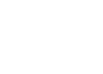 分析与讨论
5
在此处添加详细描述文本，尽量与标题文本语言风格相符合。
单击此处添加标题
单击此处添加标题
2,359
2,359
在此处添加详细描述文本，尽量与标题文本语言风格相符合。
在此处添加详细描述文本，尽量与标题文本语言风格相符合。
单击此处添加标题
在此处添加详细描述文本，尽量与标题文本语言风格相符合，语言描述尽量简洁生动，尽可能概括出段落内容，尽量将每页幻灯片文字内容控制在200字以内，将每页幻灯片动态演示时间长度尽量控制在5分钟以内。在此处添加详细描述文本，尽量与标题文本语言风格相符合，语言描述尽量简洁生动，
尽可能概括出段落内容，尽量将每页幻灯片文字内容控制在200字以内，将每页幻灯片动态演示时间长度尽量控
制在5分钟以内。
分析与讨论
5
在此处添加详细描述文本，尽量与标题文本语言风格相符合。
单击此处添加标题
尽量与标题文本语言风格相符合
产品名称45%
产品名称45%
产品名称45%
产品名称45%
产品名称45%
在此处添加详细描述文本,尽量与标题文本语言风格相符合，语言描述尽量简洁生动，尽可能概括出段落内容，尽量将每
页幻灯片文字内容控制在200字以内，将每页幻灯片动态演示时间长度尽量控制在5分钟以内。在此处添加详细
描述文本，尽量与标题文本语言风格相符合，语言描述尽量简洁生动，尽可能概括出段落内容，尽量将每页幻灯片文字内容控制在200字以
内，将每页幻灯片动态演示时间长度尽量控制在5分钟以内。
论文结论
6
在此处添加详细描述文本，尽量与标题文本语言风格相符合。
结论  一

在此处添加详细描述文本，尽量与标题文本语言风格相
符合,语言描述尽量简洁生动。
结论  二

在此处添加详细描述文本，尽量与标题文本语言风格相
符合,语言描述尽量简洁生动。
结论  三

在此处添加详细描述文本，尽量与标题文本语言风格相
符合,语言描述尽量简洁生动。
结论  四

在此处添加详细描述文本，尽量与标题文本语言风格相
符合,语言描述尽量简洁生动。
相关文字
相关文字
相关文字
相关文字
相关建议
6
在此处添加详细描述文本，尽量与标题文本语言风格相符合。
相关建议
相关建议
相关建议
相关建议
在此处添加详细描述文本，尽量与标题文本语言风格相符合，语言描述尽量简洁生动，
尽可能概括出段落内容，尽量将每页幻灯片文字内容控制在200字以内，将每页幻灯片动态演示时间长度尽量控制在5分钟以内。
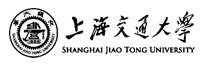 感谢您的指导和建议
答辩人：某某某    导师：xiazaii
某某某大学 2018届 某某系 X班